PART I
UNDERSTANDING restorative APPROACHES
NASTIA GORODILOVA
Nastia Gorodilova
NYC Alliance Against Sexual Assault
Senior Coordinator of Systems and Training

ngorodilova@svfreenyc.org| 212.229.0345 ext. 312
Where Are We Starting From?
Restorative Practices
Restorative Justice
Transformative Justice
Accountability
Accountability Processes
What kinds of OUTCOMES do you want to see in an accountability process?
What CONCERNS or FEARS do you have about facilitating accountability processes?
What values or goals guide your approach to the PROCESS of accountability?
Adapted from CREATIVE INTERVENTION’s Values to Guide Your Intervention; Guiding Questions
Responses To Harm
RESTORATIVE
RETRIBUTIVE
TRANSFORMATIVE
DISTRIBUTIVE/THERAPEUTIC
Adapted from CREATIVE INTERVENTION’s Values to Guide Your Intervention; Guiding Questions
What Is Restorative Justice?
“Restorative justice is a process to involve, to the extent possible, those who have a stake in a specific offense and to collectively identify and address harms, needs, and obligations, in order to heal and put things as right as possible.”- Howard Zehr
Roots of Restorative Justice Today
Theory of Justice
“We don’t have a word for offender in our language, we say ‘un-healed’” – Faith Tait of the Nisga’a Nation


“Once people feel a sense of responsibility for who they are, for where they’ve come from, and for someone else, they stop committing crimes” – Elaine Henderson, Navajo peacemaker
Assumption: We Are Interconnected
Wrongdoing/ causing harm is a violation of people and relationships
Violations create needs and therefore obligations
There is an obligation to repair the harm
COLLECTIVE COMMUNITY RESPONSIBILITY
Restorative Justice Core Questions
Who has been hurt?
What are their needs?
Whose obligations are these?
What are the causes?
Who has a stake in the situation?
What is the appropriate process to involve stakeholders in an effort to address causes and put things right?
Howard Zehr
Current Criminal Legal System
What are the core questions?
Difference From Other Approaches
Traditional justice core questions:
Distributive/ therapeutic core questions:
What laws have been broken?
Who did it?
What does the offender(s) deserve?
What was the lapse in judgement (by the person who caused harm)?
How did they get into this mess?
How can people who have caused harm make better future decisions?
Howard Zehr
Restorative Process

Restorative Outcomes

Restorative Justice Practices as a set of values
Continuum of Restorative Practices
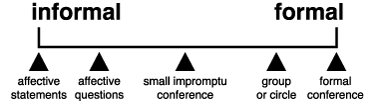 International Institute for Restorative Practices
Victim-offender meeting
Family/ Community group conferencing
Re-entry planning
Restitution planning
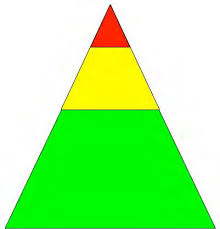 5%
Conflict/ Harm
Restorative/ Reintegrative
Decision-making
Issues resolution
Community restoring e.g. gentrification
In schools – alternatives to suspension
Workplace issues
15%
Responsive
80%
Relationship-building circles
Celebration circles
Grief circles
Support circles
Circles to establish group agreements
Circles to deliver curriculum
Preventive/ Proactive

Community-Building
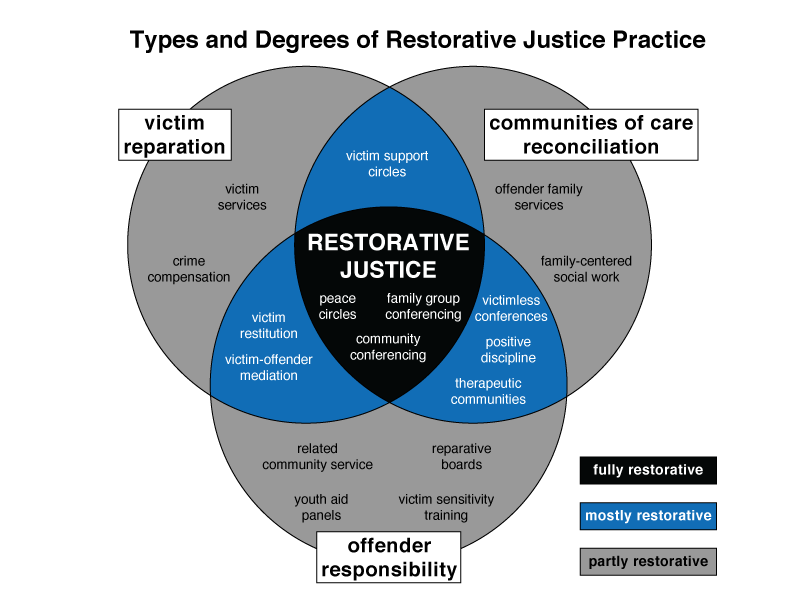 International Institute for Restorative Practices
Uses of Restorative Approaches
“Institutionalizes peaceful approaches to harm, problem-solving and violations of legal and human rights” – Dr. Carolyn Boyes-Watson

Criminal legal response
Juvenile justice systems
Schools/colleges and universities
Communities
Families
Workplaces
Re-integration
Prevention
Three Pillars of Restorative Justice
Wrongs/ harms result in obligations
RJ promotes engagement and participation
Focus on harms and needs
The Little Book of Restorative Justice, Howard Zehr
PART II
UNDERSTANDING restorative APPROACHES
NASTIA GORODILOVA
Nastia Gorodilova
NYC Alliance Against Sexual Assault
Senior Coordinator of Systems and Training

ngorodilova@svfreenyc.org| 212.229.0345 ext 312
Three Pillars of Restorative Justice
PROCESS and STAKEHOLDERS are important
Wrongs/ harms result in obligations
RJ promotes engagement and participation
Focus on harms and needs
The Little Book of Restorative Justice, Howard Zehr
5 Key Principles
Focus on the harms and consequent needs of those harmed first of all, but also on those of the community, and of those causing harm;
Address the obligations that result from those harms (obligations of offending persons, as well as of community and society);
Use inclusive, collaborative processes;
Involve those with legitimate stake in the situation – including those victimized, those causing harm, community members, and society; and
Seek to repair the harm and put right the wrongs to the extend possible.
The Little Book of Restorative Justice, Howard Zehr
Social Discipline Window
International Institute for Restorative Practices
Goals of Restorative Justice
RJ programs aim to:

Put key decisions into hands of those most affected by the harm;
Make justice more healing and transformative; and
Reduce likelihood of future offenses.
The Little Book of Restorative Justice, Howard Zehr
Process to Achieve Goals
Achieving these goals requires that:

Harmed parties are involved in the process and come out satisfied;
Offenders understand how their actions affected others and take responsibility;
Outcomes (using specific tailored plans and accountability mechanisms) help to repair the harms and address the reasons for the offenses; and
All parties gain a sense of ‘closure’ and are reintegrated into the community.
SOMEWHAT or TO SOME EXTENT
The Little Book of Restorative Justice, Howard Zehr
“Wounds Should Engender Needs”
Mariame Kaba
Harm creates needs – so justice must aim to meet these needs
								- Judah Oudshoorn


Safety and care
Support and education
Information and options
Grieving and expression
Voice and empowerment
To be believed, absolved, and vindicated
Philosophies of RJ
Restorative Justice Circles
Skidmore College’s College PRISM Project
RJ Conferencing
Restorative justice conferencing “focuses on the facilitated dialogue between the offender and harmed parties.”
David Karp, “The Little Book of Restorative Justice for Colleges and Universities: Repairing Harm and Rebuilding Trust in Response to Student Misconduct”
RJ vs. Mediation
Restorative Justice
Mediation
Goal: Address harm 
Offender must take responsibility
Pre-work is essential 
Includes community
Outcome: Agreement, understanding, feeling of being heard
Goal: Resolve the conflict
Offender does not take responsibility prior to beginning the process
Pre-work not required
Separated from community
Outcome: Agreement
Examples of Current Restorative Practices
Restorative schools e.g. James Baldwin NYC, Oakland, California
New Zealand Juvenile Justice System – FGC 
Pre-plea conferences
Pre-charge diversion e.g. Concord, Oakland, Baltimore, Nashville.
Post-charge diversion e.g. Common Justice, BK & BX
Alameda County, California
Red Hook Peacemaking Program
Circles of Support and Accountability, Canada
Hidden Water, NYC
Bridges to Life, Texas
Impact Justice
Longtermers Responsibility Project, NYS
Creative Interventions
Workplaces
“Transitional justice” e.g. Rwanda gacaca courts
Responses to Harm
RESTORATIVE
RETRIBUTIVE
TRANSFORMATIVE
DISTRIBUTIVE/THERAPEUTIC
Adapted from CREATIVE INTERVENTION’s Values to Guide Your Intervention; Guiding Questions
Thank you!
Questions?
Nastia Gorodilova

ngorodilova@svfreenyc.org | 212.229.0345 ext 312